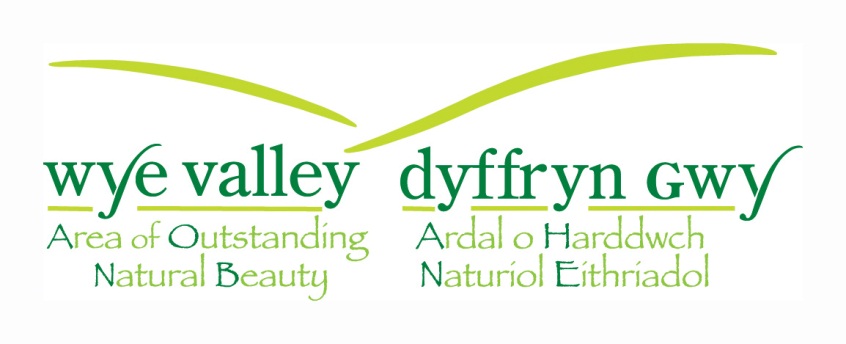 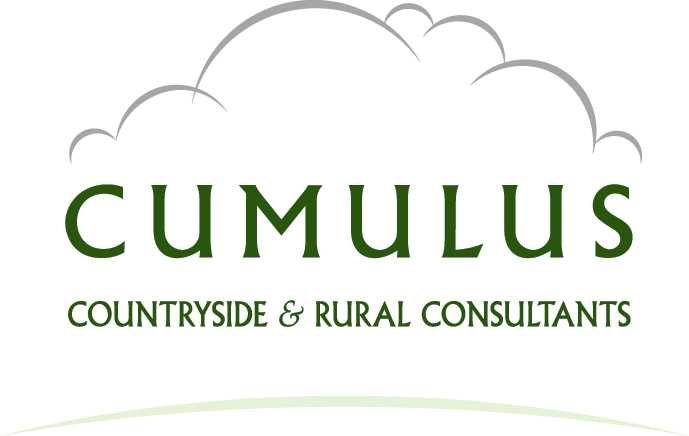 Wye Valley:grasslands, grazing and aLocal Partnership Project
Andrew Blake, Wye Valley AONB
Paul Silcock, Cumulus Consultants
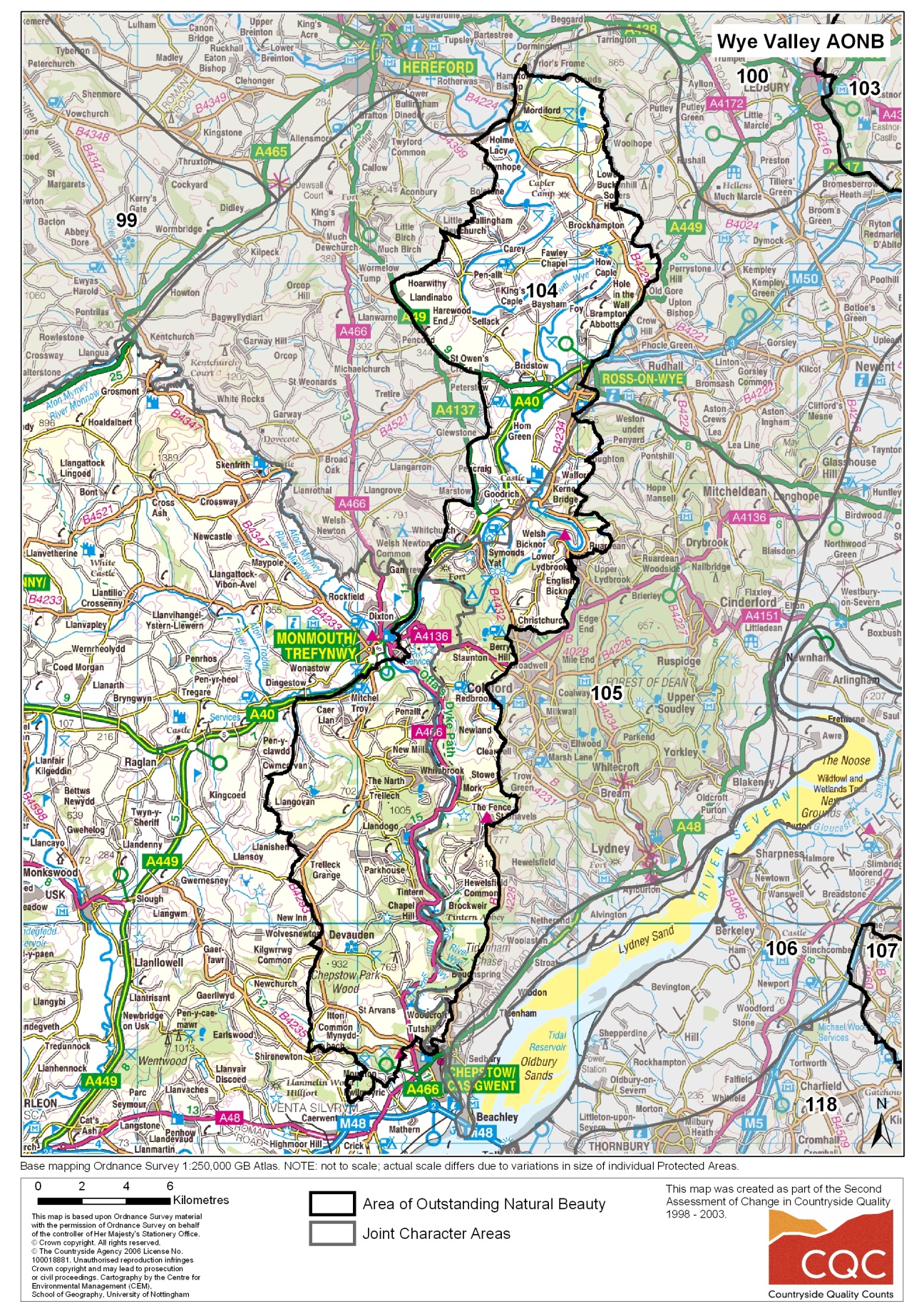 326 km2
 92km River Wye 
 65% farmland
 7 - 14% HNV
 27% woodland
 3 SACs
 4 NNRs
 45 SSSIs
 123 SAMs
 204 local wildlife sites
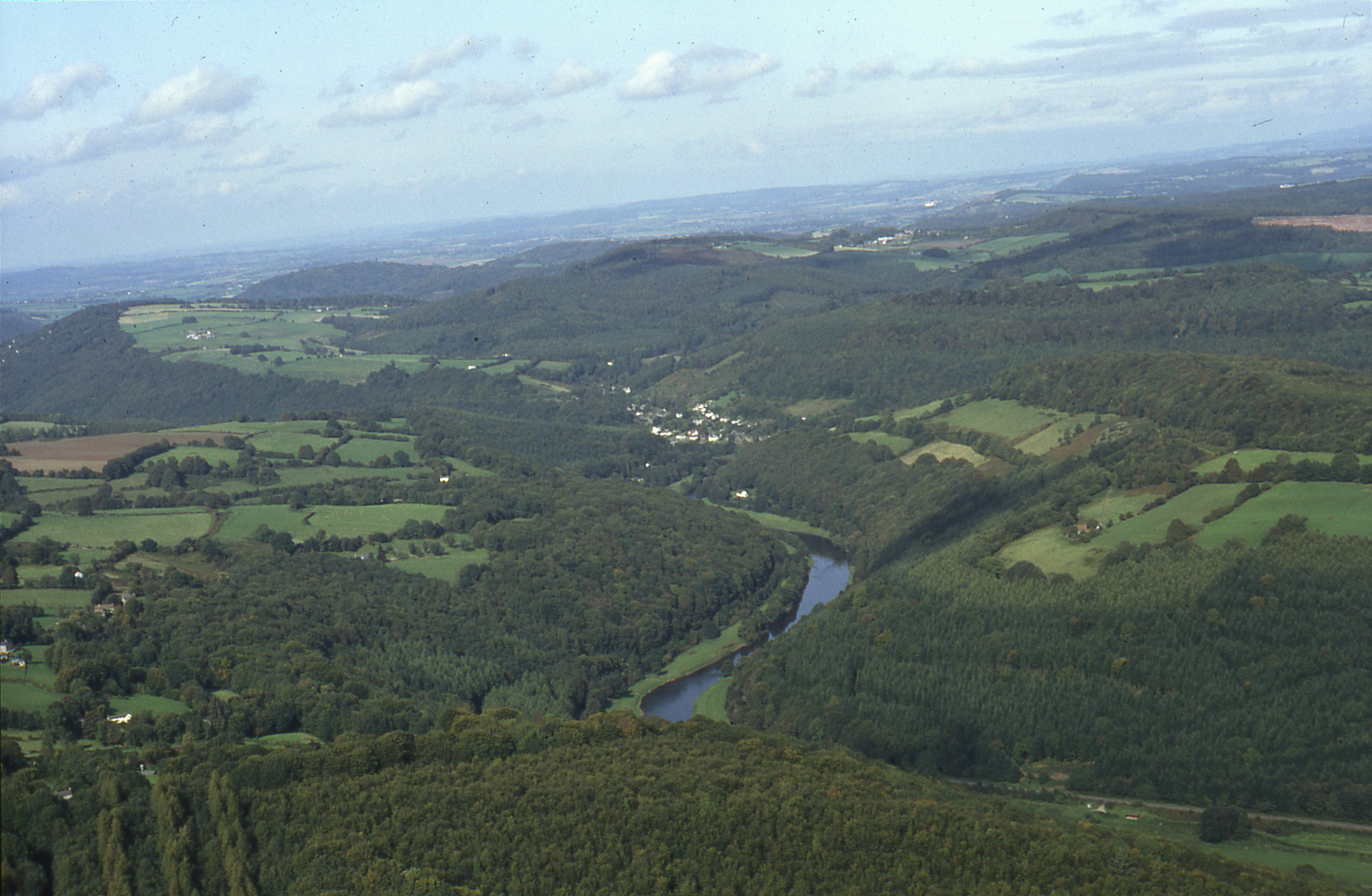 Grasslands
Old meadows, orchards and pasture 
Mostly NVC MG5 
	+ limestone grassland & heathland
Small fields bounded by drystone walls, thick hedges &/or woodland
Often ‘amateur’ landowners
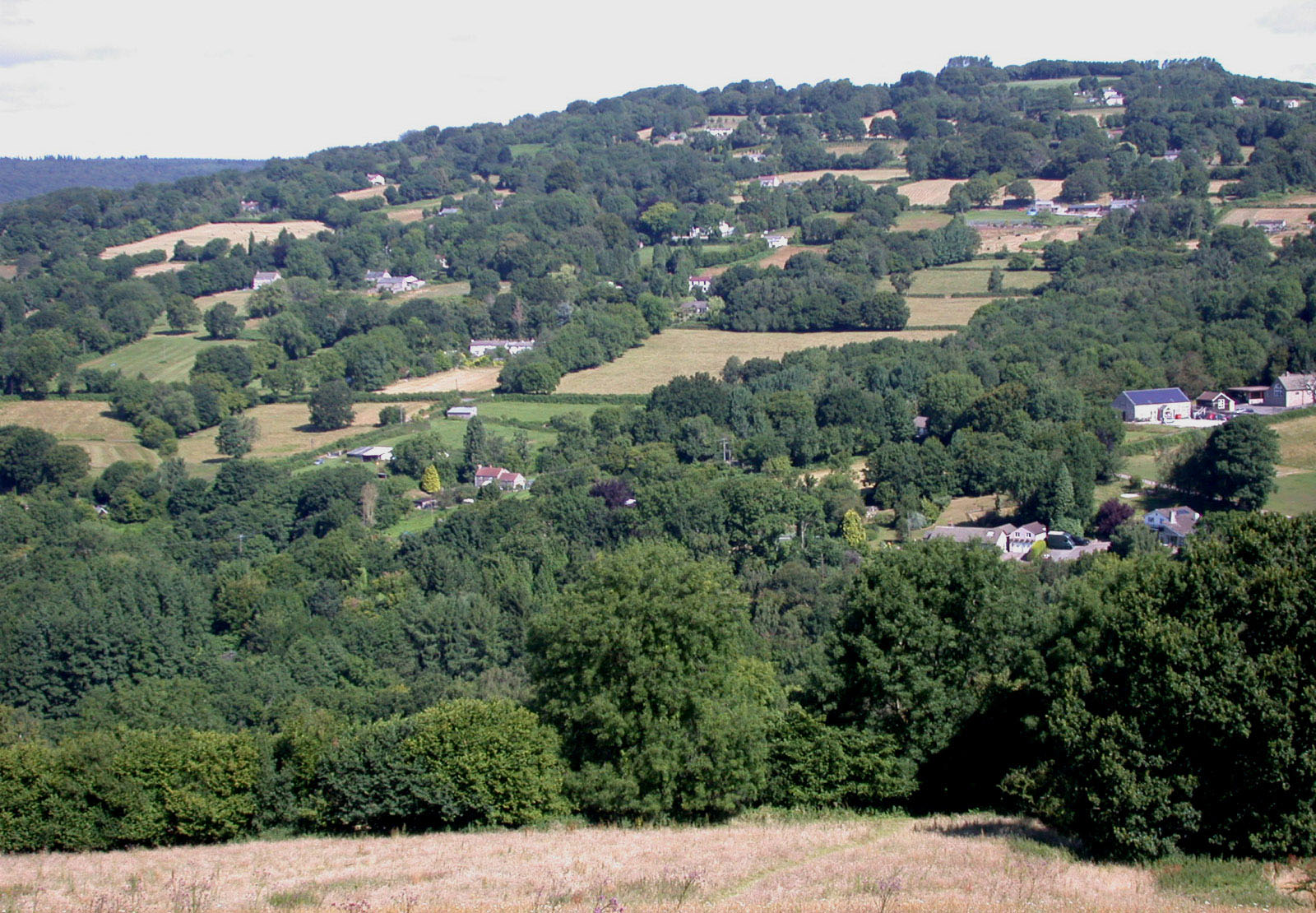 Existing projects
Woolhope Dome Project (2001-2009)
Parish scale biodiversity enhancement project
Wye Valley Graziers (2002-2007)
Post FMD livestock farmers  v  CAP Reform 
Parish Grasslands Project (2001- - )
community-based initiative to assist ‘amateur’ grassland owners: 70 members / 100ha
Monmouthshire Meadows Group (2003 - - )
Welsh sister to Parish Grassland Project: 80 members / 200ha
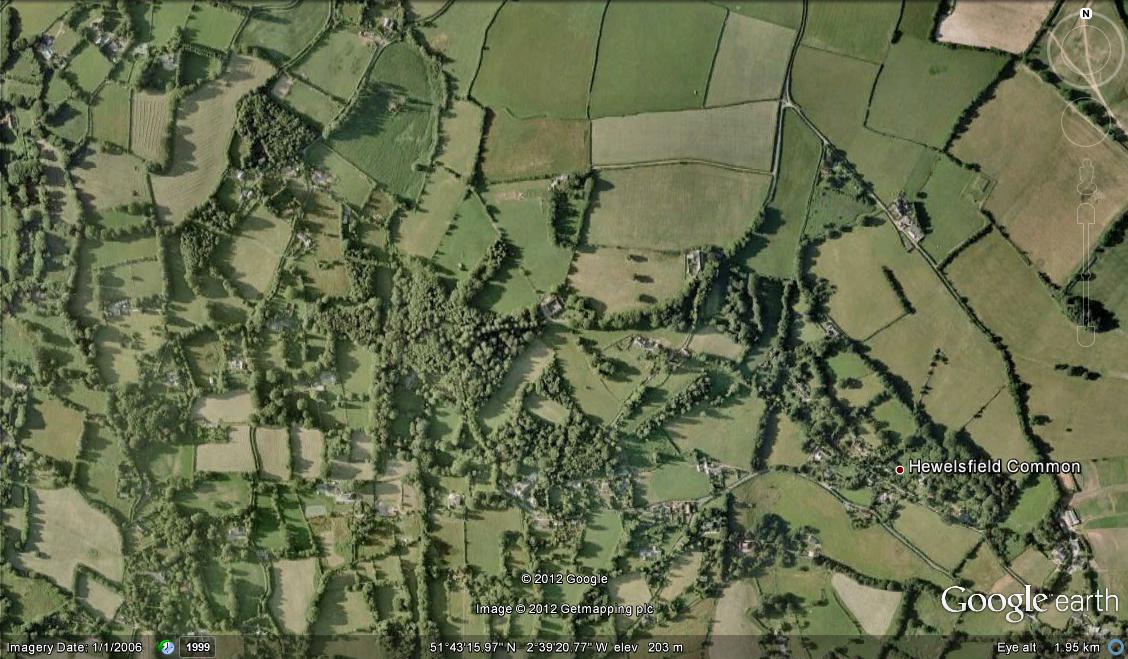 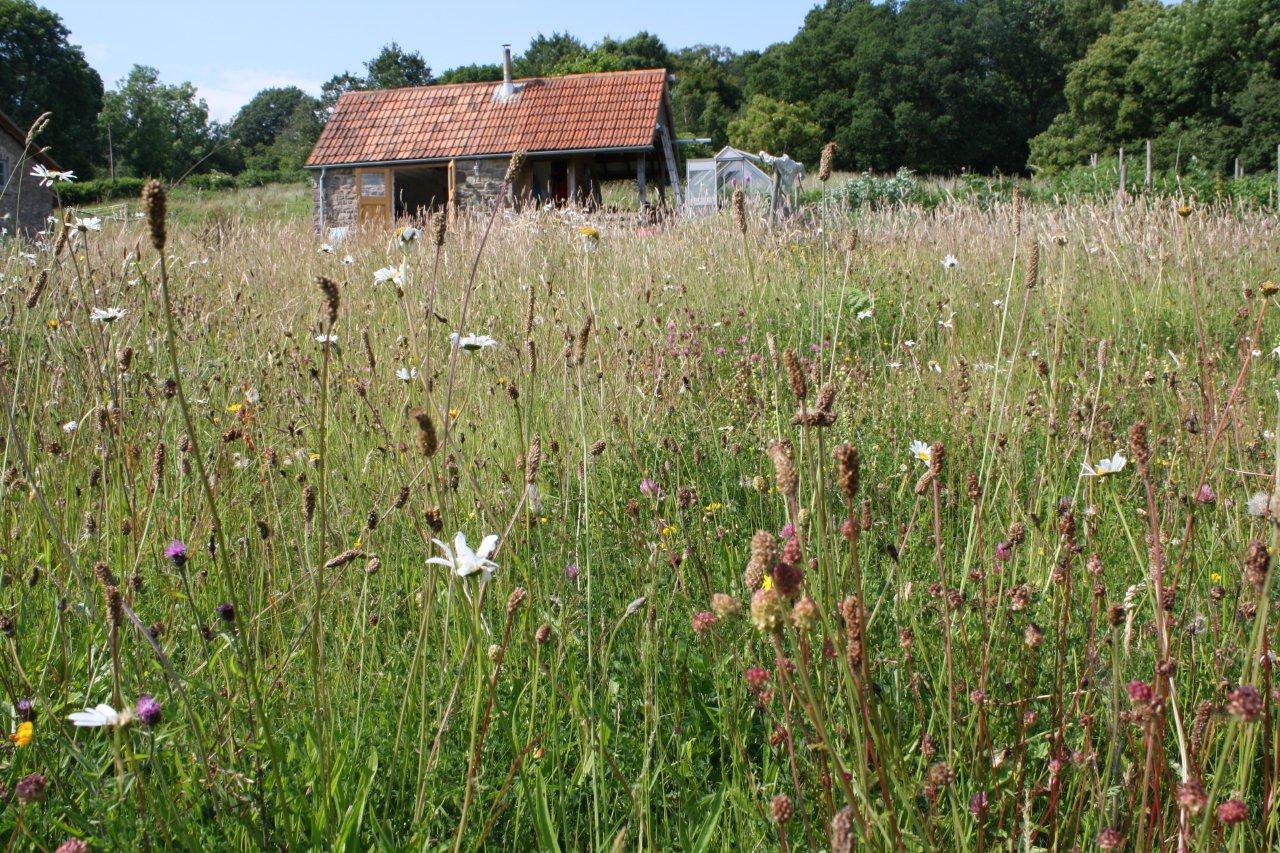 Successes
Community driven
Improved landowner awareness
Linkage to local farmers and contractors
Management and infrastructure delivered
Advice and training provided
Identification and designation of sites 
Involvement of children and young people
External funding sourced
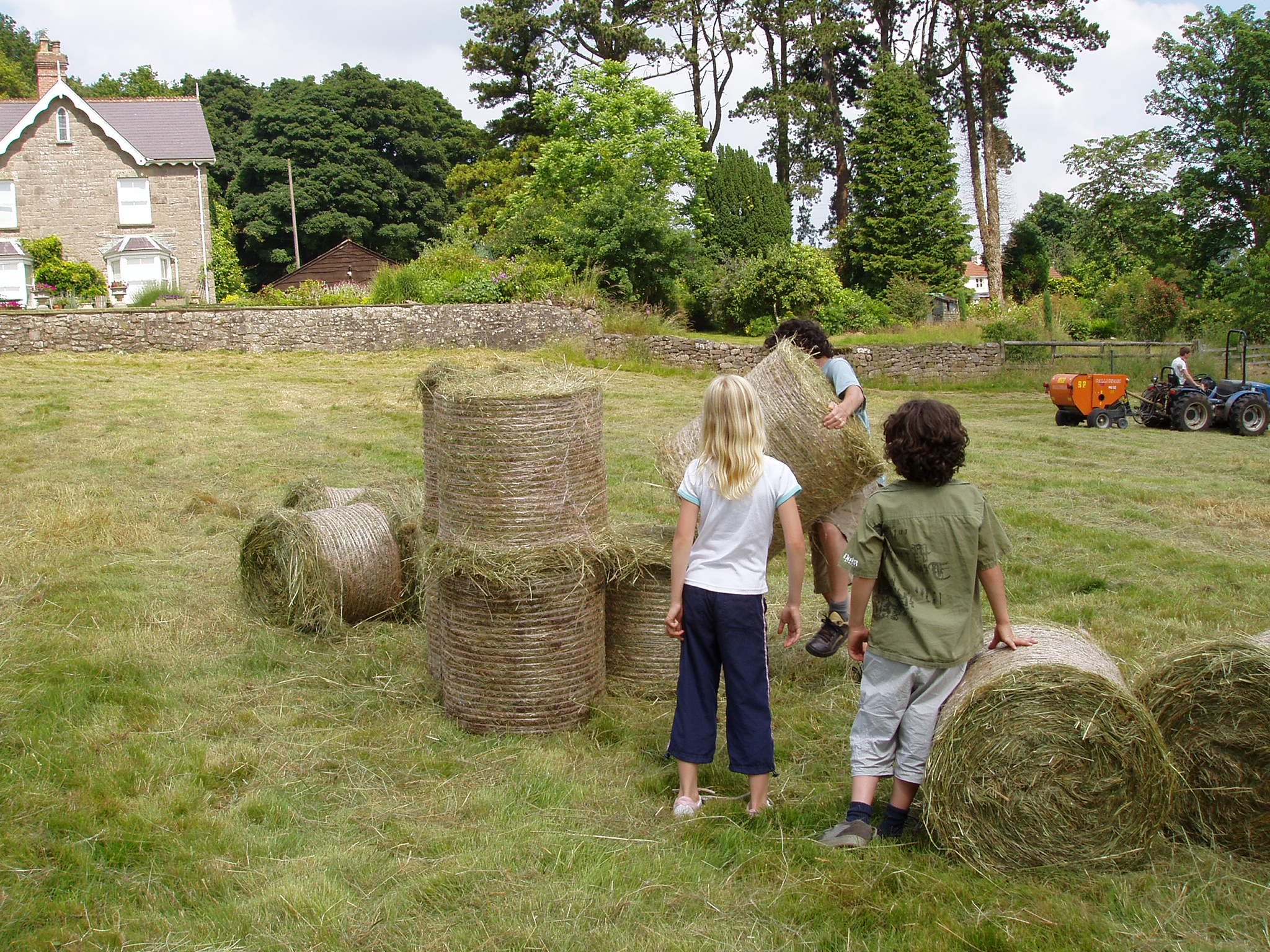 Issues encountered (1)
Poor profitability of livestock enterprises 
Livestock disease and associated bureaucracy
Reduction in livestock numbers and cattle/sheep ratio 
And in key areas with small sites etc:
Lack of grassland management
loss of sites in worst cases
Changing social patterns
landowners without farming/conservation skills, fewer commoners with livestock
Issues encountered (2)
Machinery availability and use
required, where no grazing available
Infrastructure requirements and cost
Initially funded, now requires replacing, expensive on small sites  
Agri-environment payments 
Small, insufficient payments for small sites; bureaucratic application process
AE schemes not targeted at small landowners 
Lack of landowner interest and awareness
Some do not mind scrub, or wish to plant trees
Lessons learned
Local ownership vital
Committed individuals and active farmers needed
Collaborative approach and co-ordination required with ‘amateur’ landowners and small sites
Machinery: income required to reinvest
Funding ‘mish-mash’ affects project continuity
Sustainable livestock farming requires long term commitment
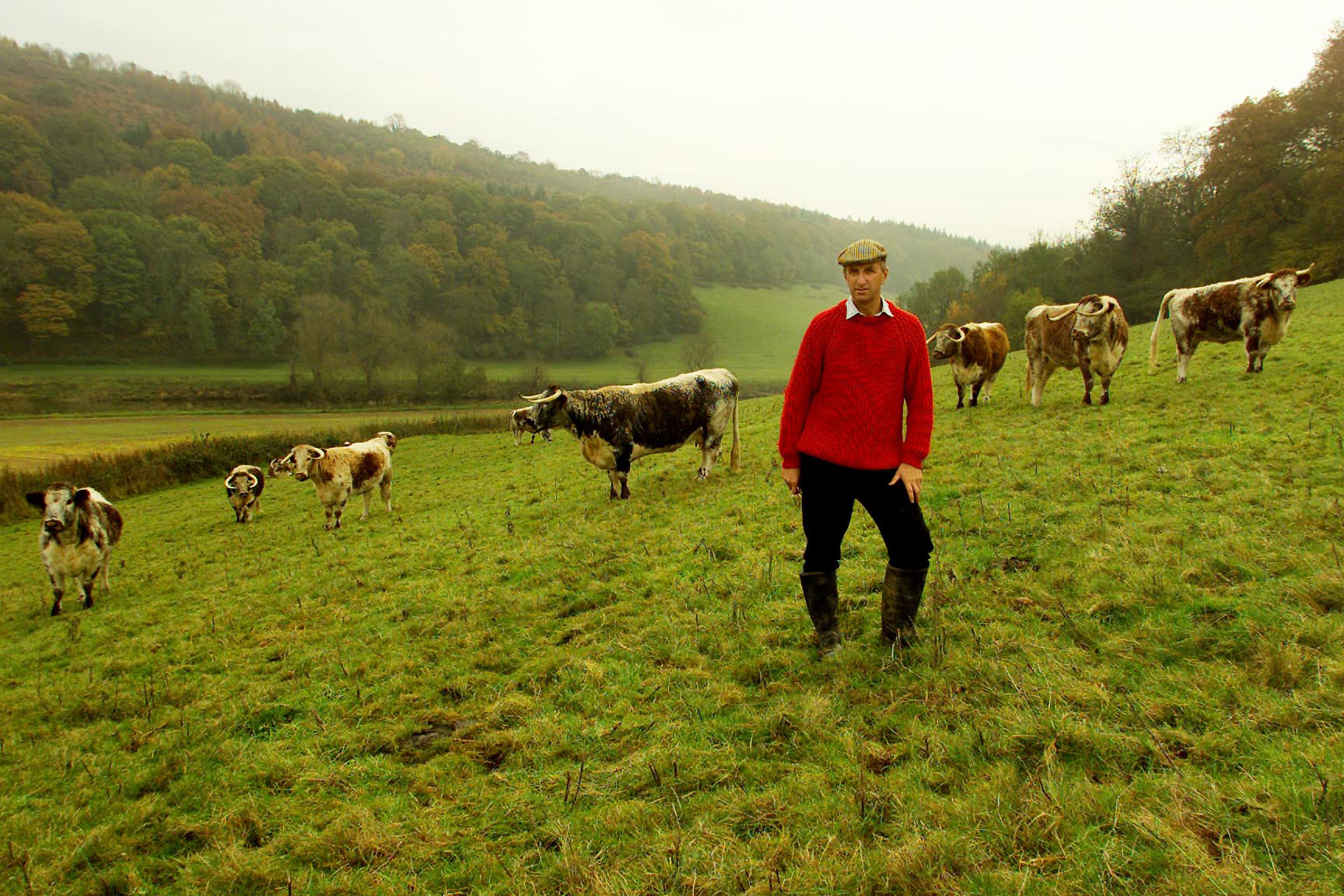  Local Partnership Project (LPP) approach
LPP need
Help people to help themselves - collaboratively
Address specific needs of ‘amateur’ landowners and small sites not presently covered by RDP
Be ambitious enough to target whole HNV resource – building on previous projects
Provide long term funding, continuity 
Focus on long term sustainability
LPP – policy context
EFNCP proposal to EC for LPPs from 2014
EAFRD regulation - COM(2011)627/3 – Article 36 makes provision for:
“co-operation” involving different entities such as agriculture, food chain, forestry... approaches;
co-operation among small operators in organising joint work processes, sharing facilities and resources;
promotion activities in a local context relating to the development of short supply chains and local markets;
collective approaches to environmental projects and practices
LPP objectives (1)
Conserve and enhance HNV grassland in area (2,000+ ha)
Advice on grasslands and grassland management
Capital work payments for land management or re-introduction of livestock, alongside AES
Support and promote extensive farming systems
Support for existing farmers going into traditional breeds and new graziers/entrepreneurs
Support for group or individual marketing initiatives 
Advice on AES, RDP and other grant applications
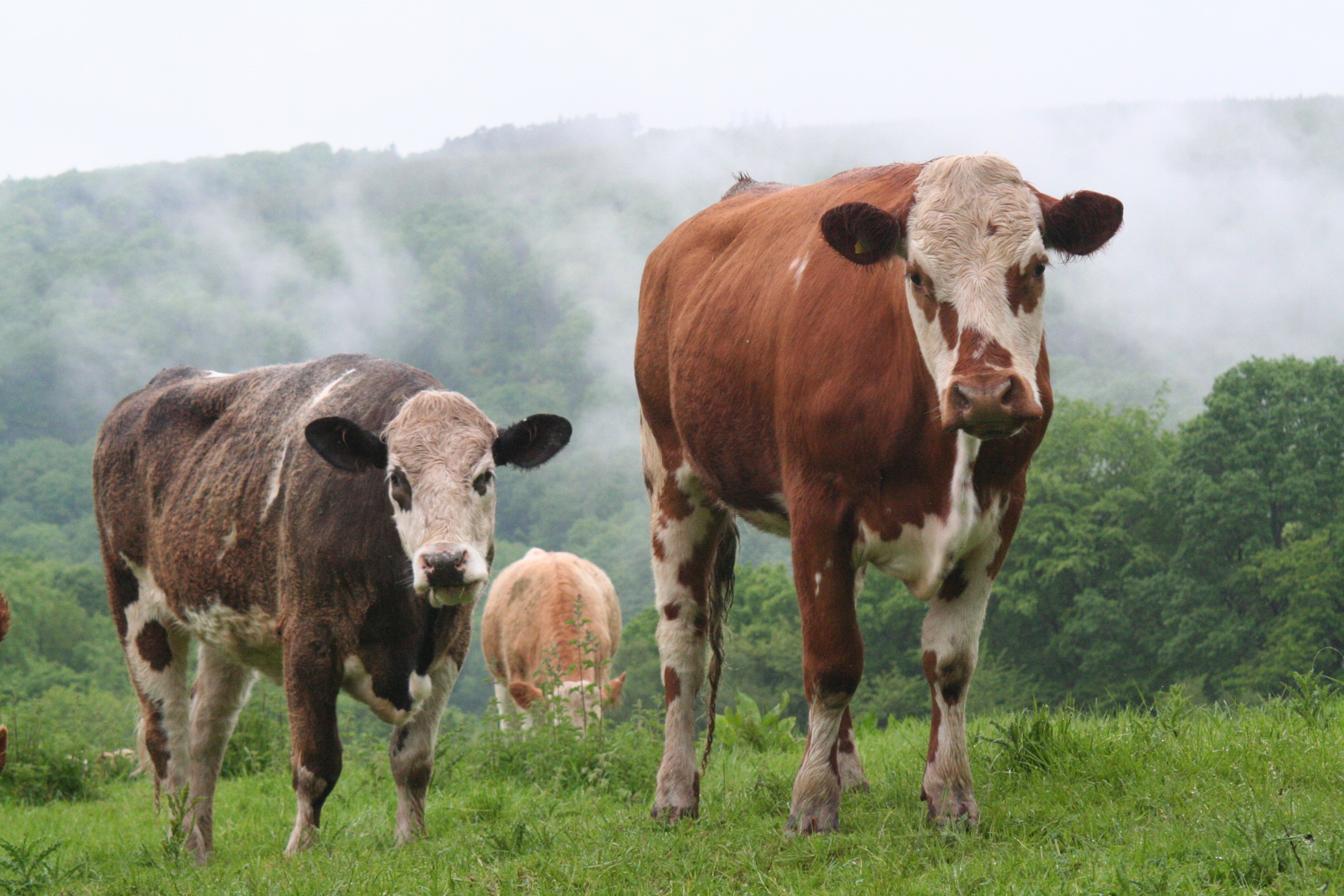 LPP objectives (2)
Engage local communities and improve contribution of grassland sites to local economy 
Support for local grassland groups and volunteers
Education and training (rural skills, farm business, conservation)
Outreach to children and young people
Directory of graziers, contractors, local businesses, grassland groups, specialists
LPP outcomes
HNV grassland in area under positive management 
More farmers grazing and cutting HNV grasslands, profitably
More non-farming businesses and local people involved with HNV grasslands
More grassland groups, improved awareness 
More resilient grassland sites and more sustainable management systems
LPP scope
Area: ideally semi-natural grassland across the AONB (2000ha+) 
different issues/needs across area suggest different services – North & South target areas?
Timescale: long term, but initial 7 year term linked to RDP
LPP finance and funding
Indicative budget of £1m for initial 7 year term
RDP funding from England and Wales plus other external funding
Working alongside existing schemes and initiatives
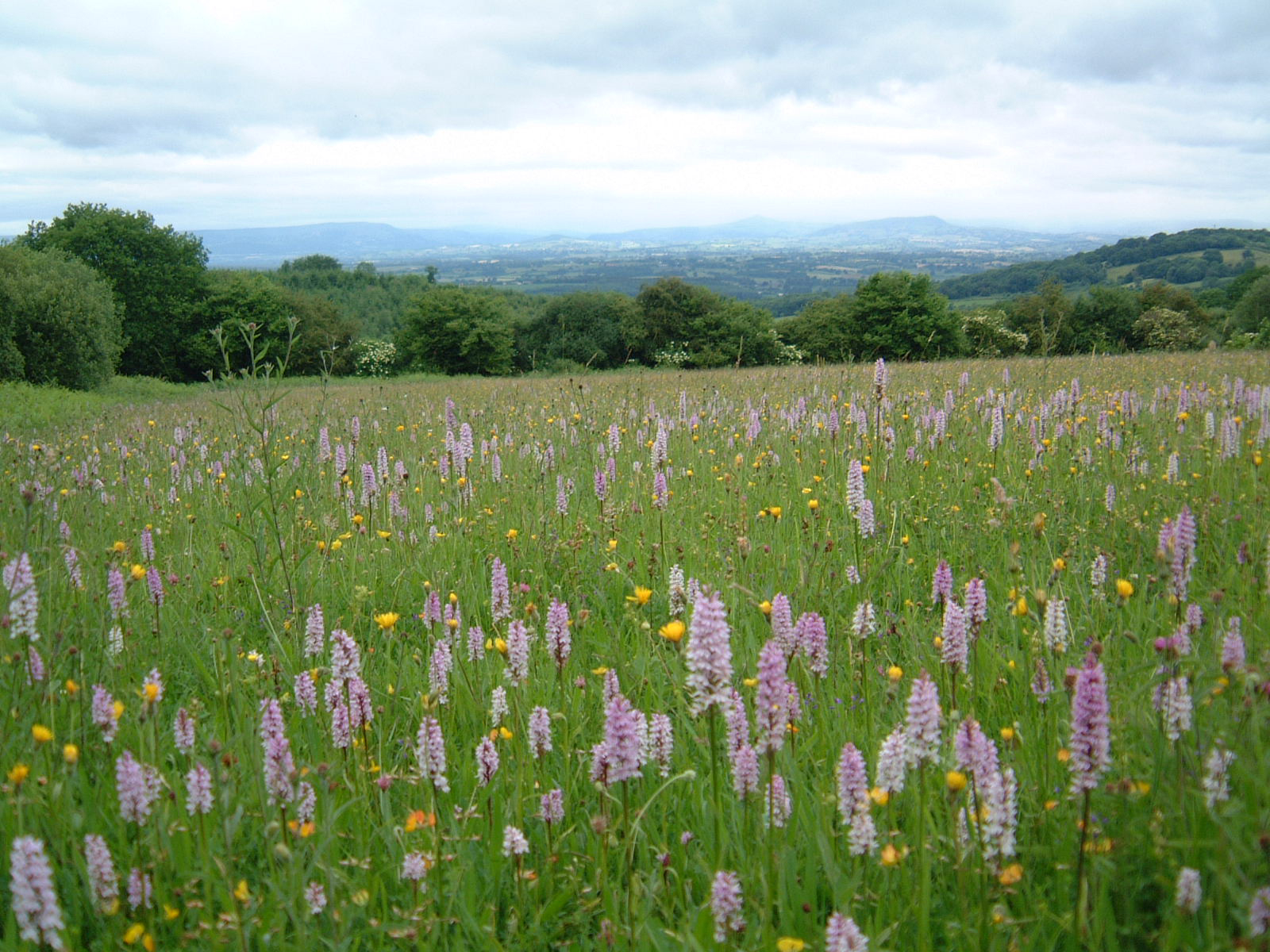